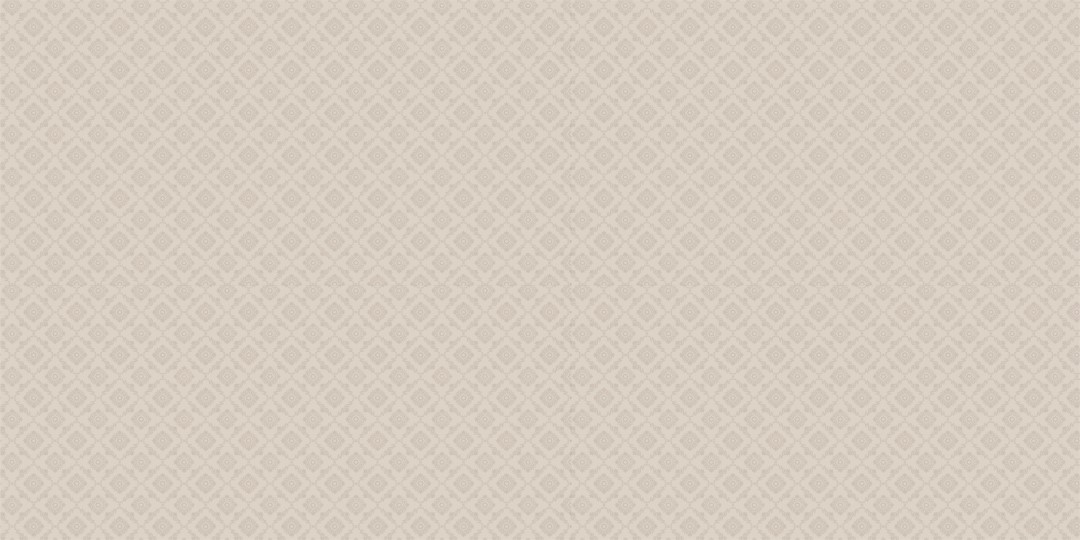 第九课 
古诗三首
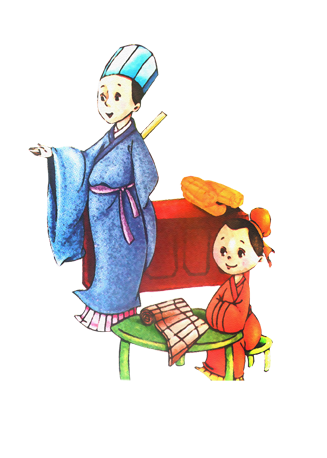 第三课时
语文·人教版·六年级下
一、创设情境，导入新课
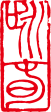 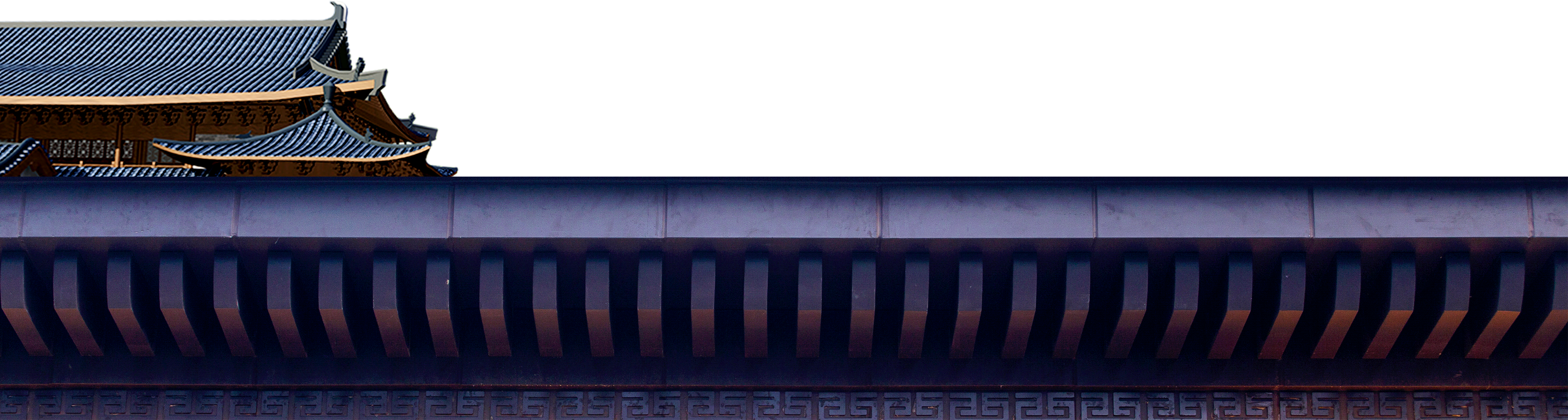 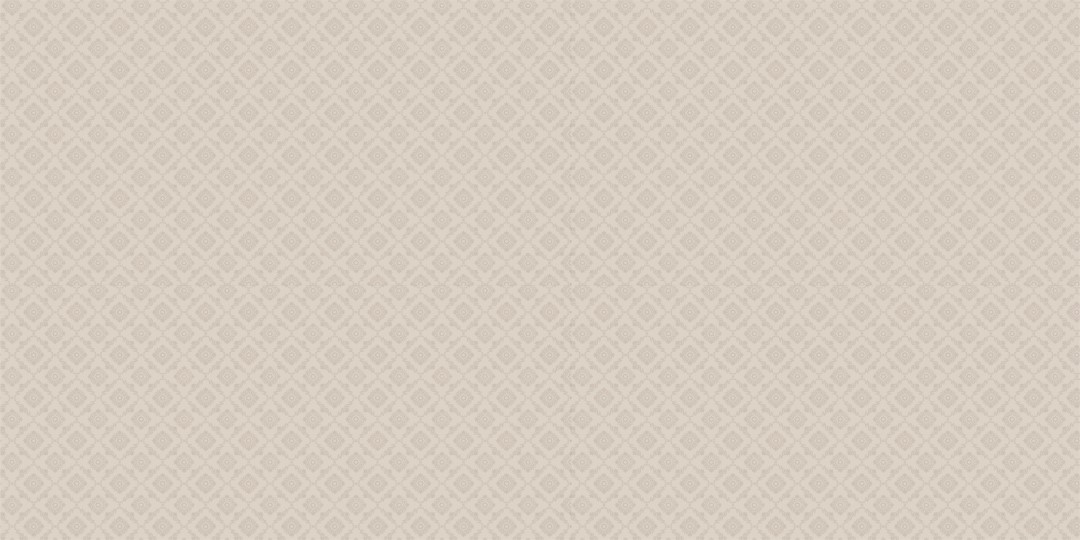 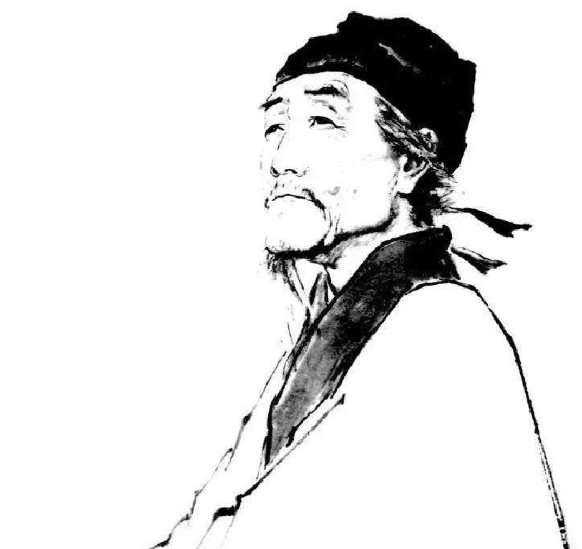 他是谁？
杜 甫
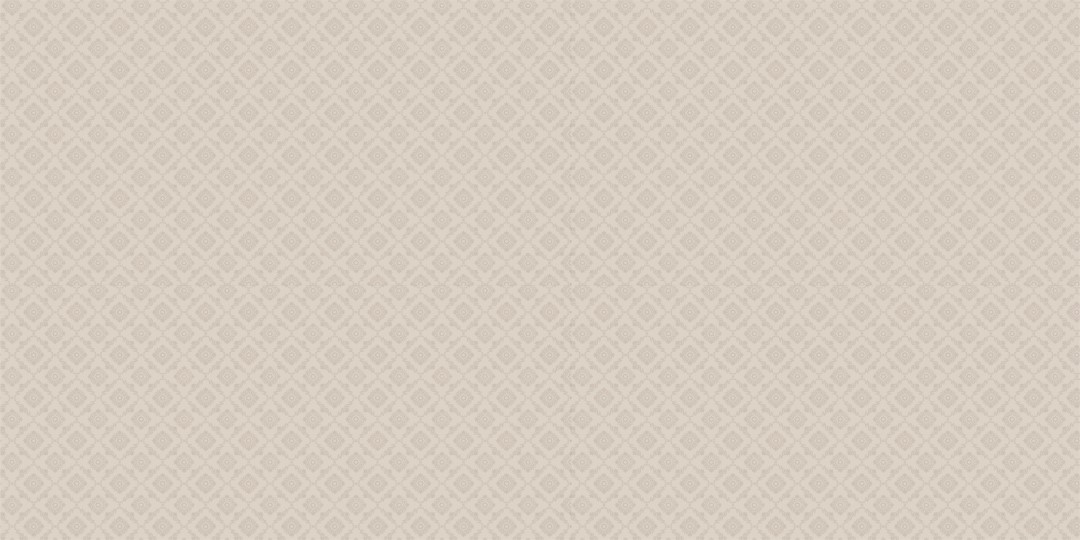 杜甫（712～770），字子美，
常自称少陵野老。举进士不第，曾任检校工部员外郎，故世称杜工部。是唐代最伟
      大的现实主义诗人，宋以后被尊为
        “诗圣”，与李白并称“李杜”。
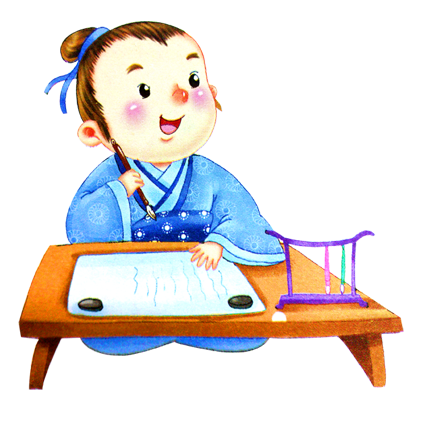 其诗大胆揭露当时社会矛盾，
对穷苦人民寄予深切同情，内容深刻。许多优秀作品，显示了唐代由盛转衰的历史过程，因被称为“诗史”。
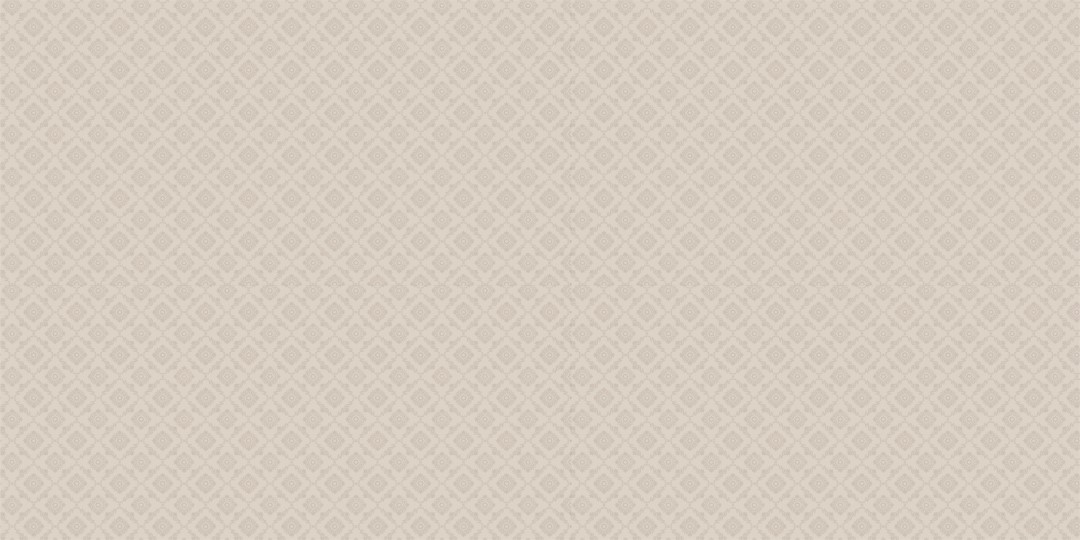 在艺术上，善于运用各种诗
歌形式，尤长于律诗；风格多样，而以沉
   郁为主；语言精炼，具有高度的表达
     能力。
        存诗1400多首，有《杜工部集》。
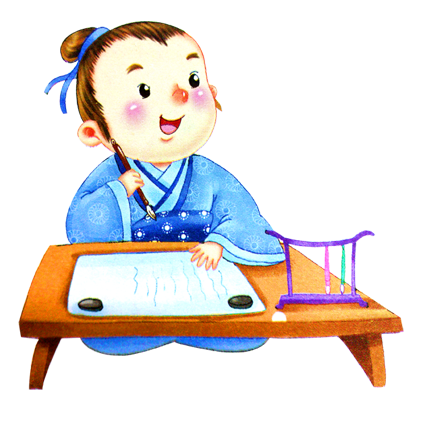 二、读通古诗，学习生字
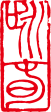 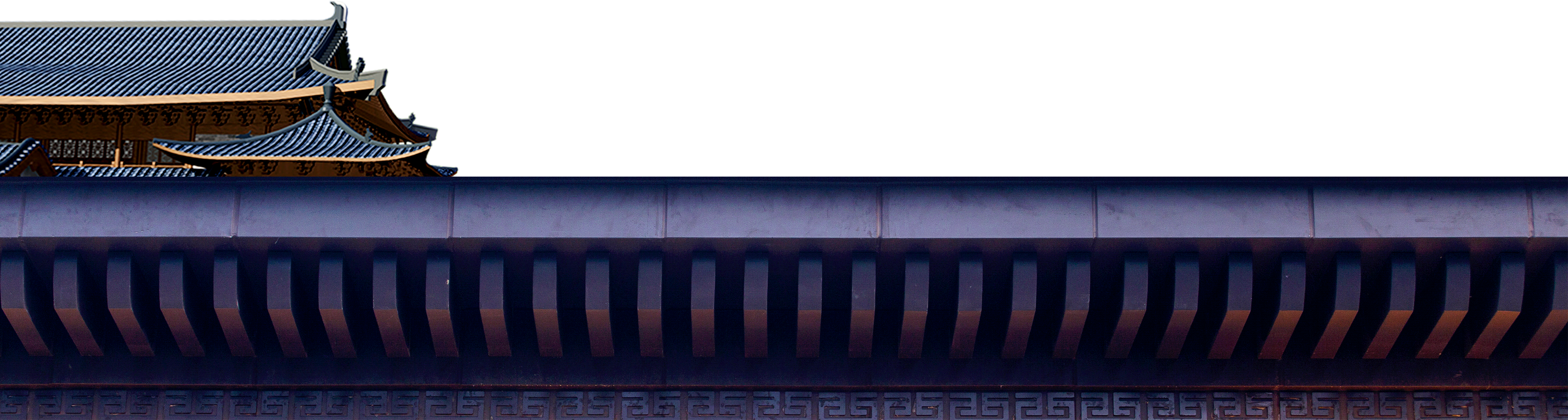 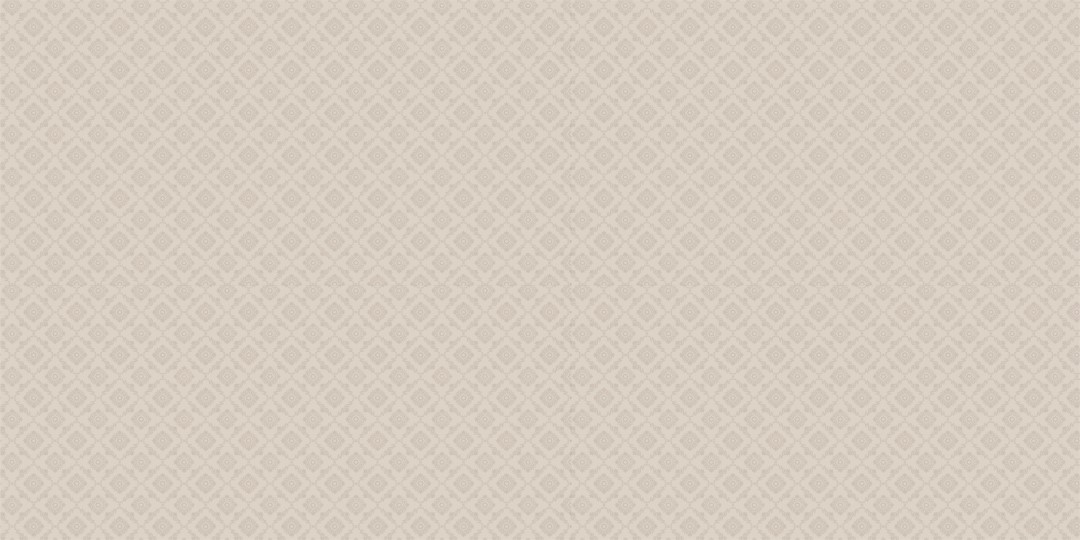 闻官军收河南河北
唐    杜甫
剑外忽传收蓟北，初闻涕泪满衣裳。
却看妻子愁何在，漫卷诗书喜欲狂。
白日放歌须纵酒，青春作伴好还乡。
即从巴峡穿巫峡，便下襄阳向洛阳。
jì
tì
yī shang
蓟北     涕泪     衣裳
巫峡     襄阳     妻子
wū
xiāng
qī
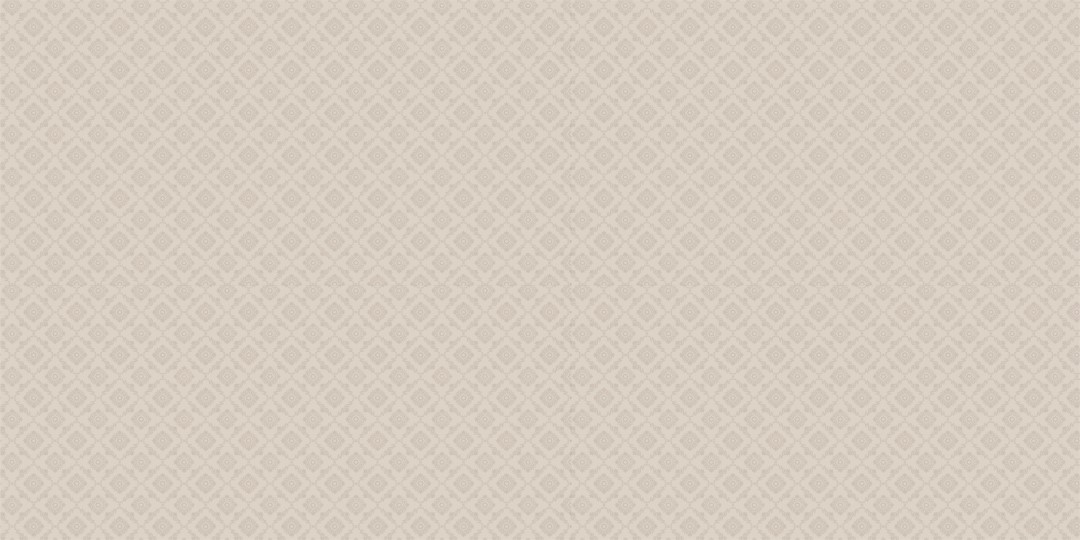 闻官军收河南河北
剑外/忽传/收蓟北，初闻/涕泪/满衣裳。
却看/妻子/愁何在，漫卷/诗书/喜欲狂。
白日/放歌/须纵酒，青春/作伴/好还乡。
即从/巴峡/穿巫峡，便下/襄阳/向洛阳。
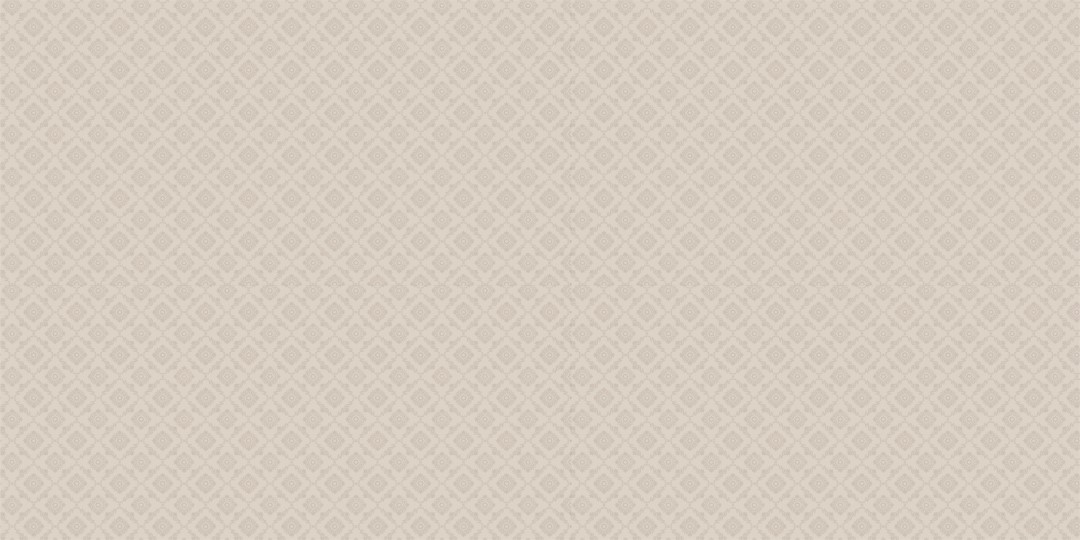 注释
1.闻：听说。官军：指唐朝军队。
2.剑外：剑门关以南，这里指四川。蓟北：泛指唐代幽州、蓟州一带，今河北北部地区，是安史叛军的根据地。
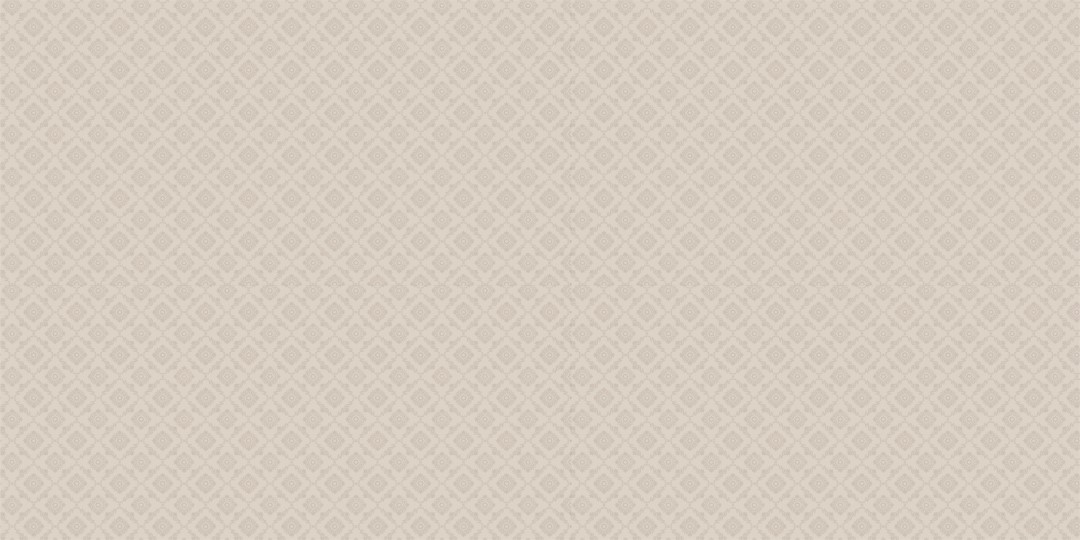 注释
3.涕（tì）：眼泪。
4.却看：回头看。妻子：妻子和孩子。5.愁何在：哪还有一点的忧伤？愁已无影无踪。
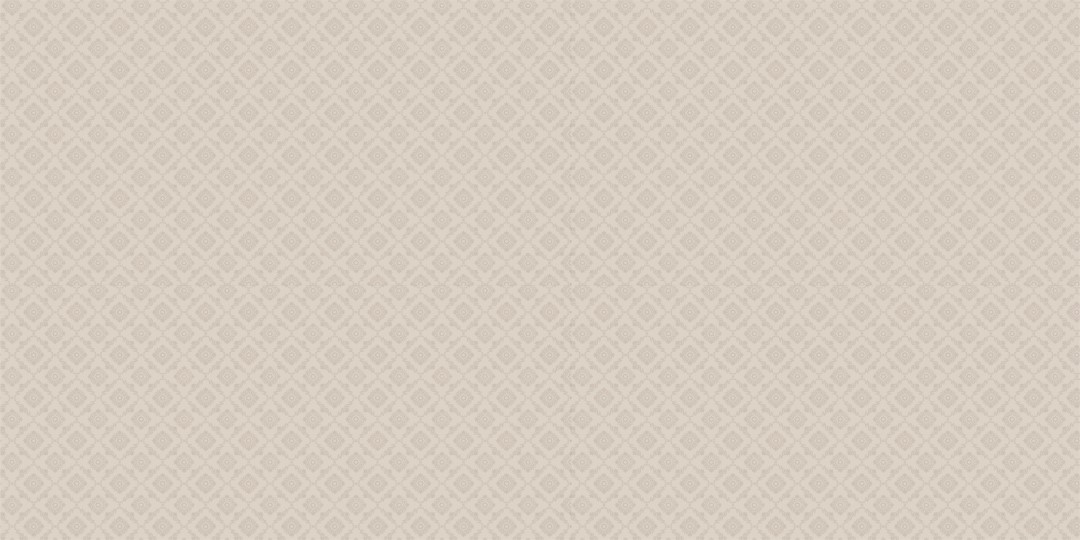 注释
6.漫卷（juǎn）：胡乱地卷起。
7.喜欲狂：高兴得简直要发狂。
8.放歌：放声高歌。须：应当。纵酒：开怀痛饮。
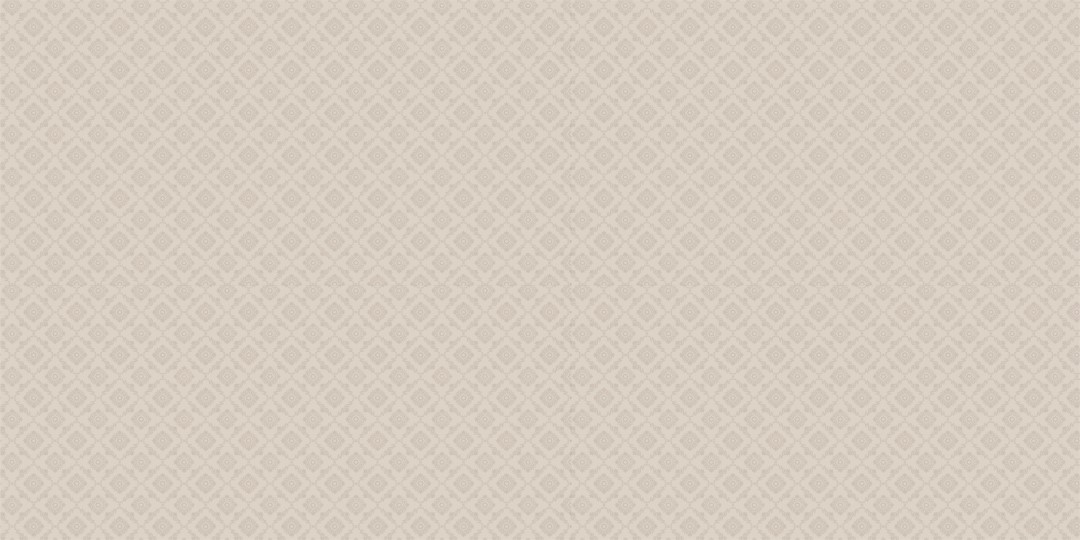 注释
9.青春：指明丽的春天的景色。
10.作伴：与妻儿一同。
11.便：就的意思。
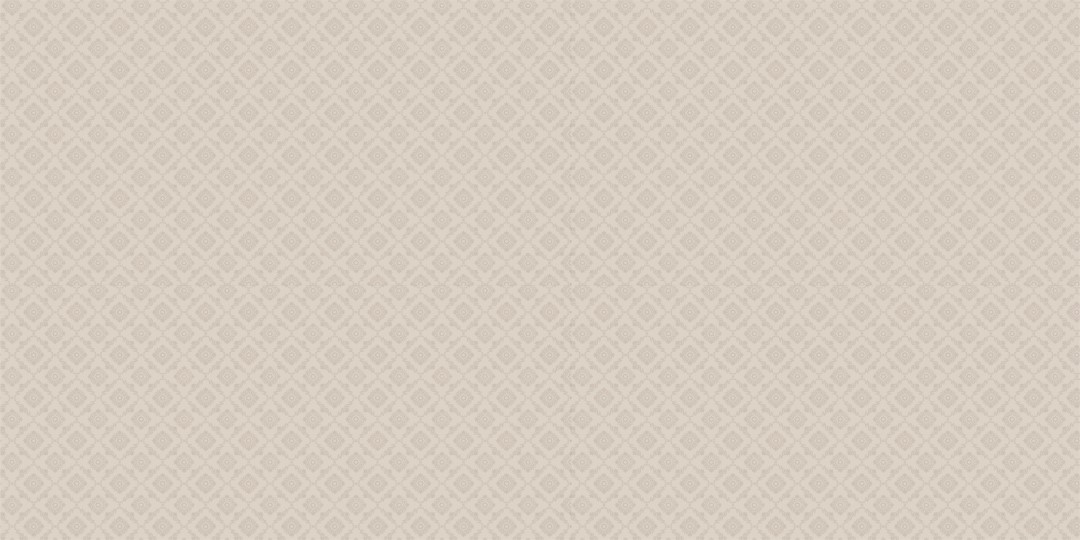 译文
剑门外忽传收复蓟北的消息，初闻此事分外欢喜泪洒衣衫。
    回头看妻儿的愁云顿时消散，随便地收拾起诗书欣喜若狂。
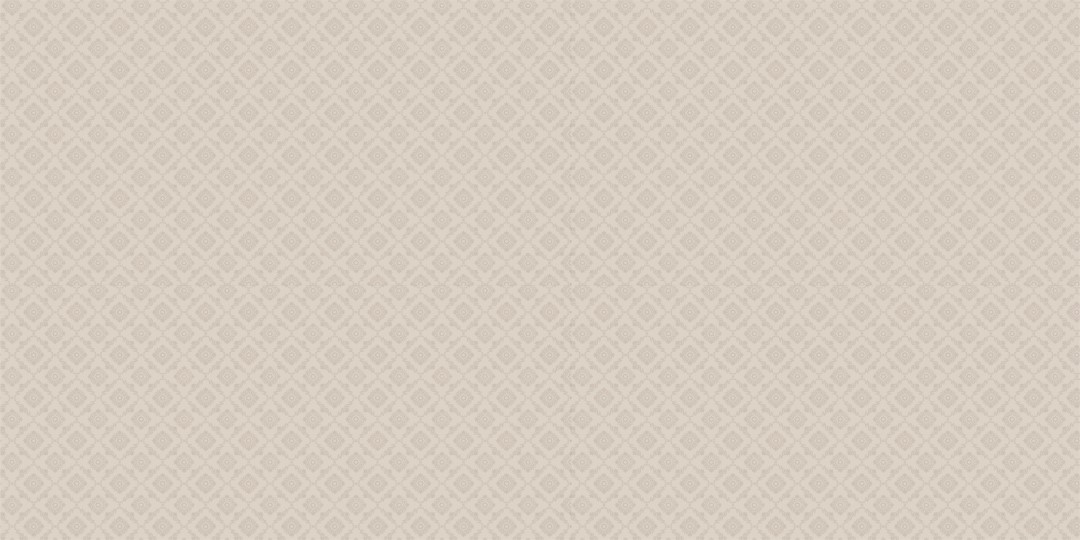 译文
日头照耀放声高歌痛饮美酒，明媚春光陪伴着我返回故乡。
    快快动身起程巴峡穿过巫峡，我穿过了襄阳后又直奔洛阳。
创作背景
本诗作于唐代宗广德元年（763年）春天。宝应元年（762年）冬季，唐军在洛阳附近的衡水打了一个大胜仗，收复了洛阳和郑、汴等州，叛军头领薛嵩、张忠志等纷纷投降。第二年，史思明的儿子史朝义兵败自缢，其部将田承嗣、李怀仙等相继投降，至此，持续八年之久的“安史之乱”宣告结束。杜甫是一个热爱祖国而又饱经丧乱的诗人，当时正流落在四川，听闻这个大快人心的消息后，欣喜若狂，遂走笔写下这首诗。
三、总结学法，延伸扩展
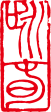 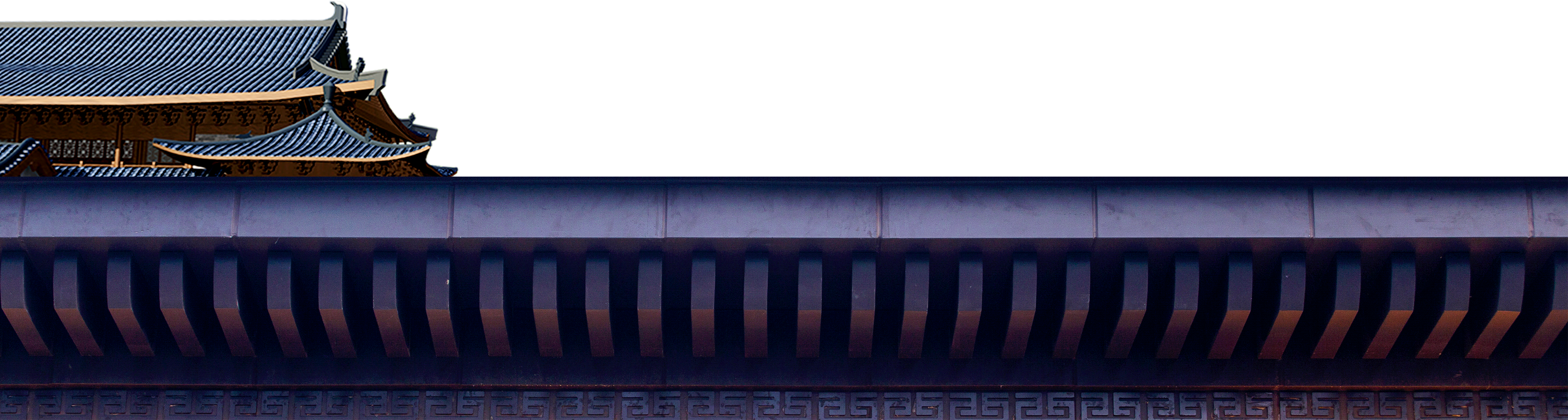 狂喜
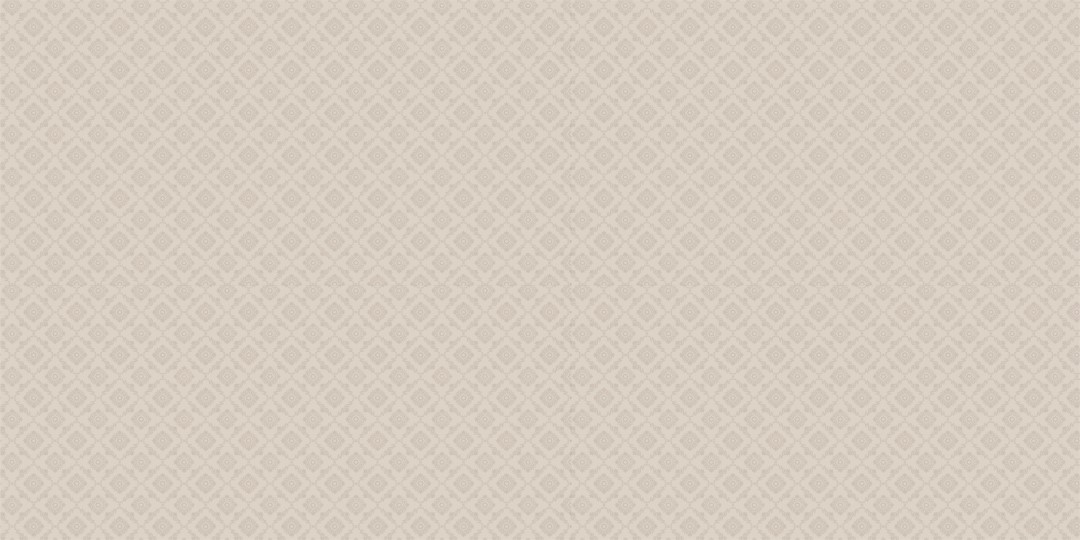 我们通过反复读诗，感受作者的心情是怎样的？
    用一个词来表示。
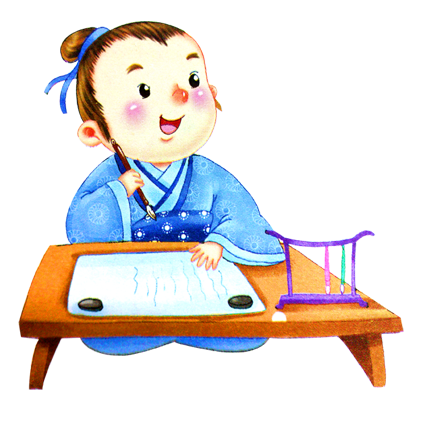 译文
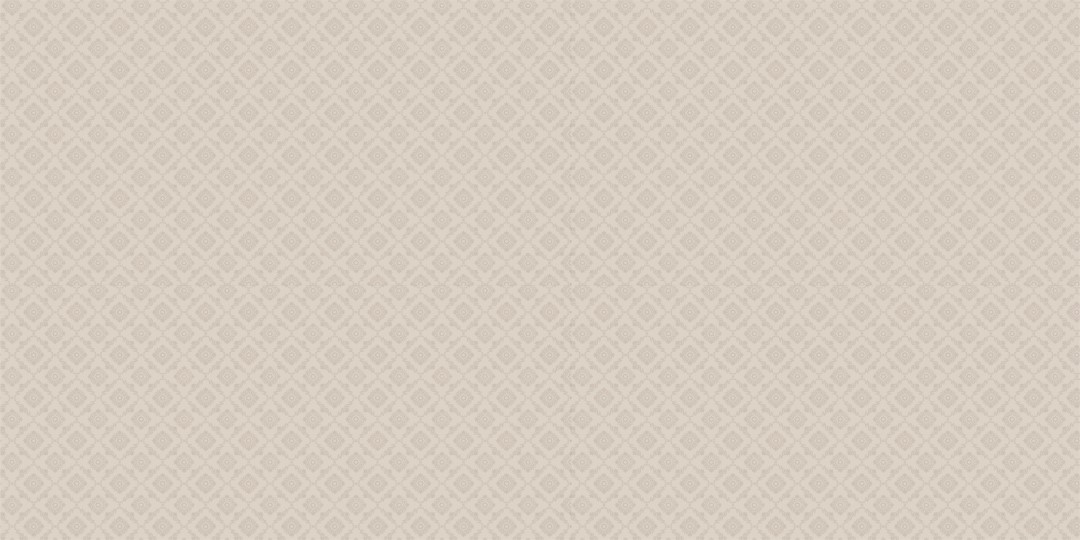 公元763年的春天，这应该是杜甫一生中最难忘、最温暖的一个春天。在这个春天，杜甫听到了官军收复河南河北的消息；在这个春天，杜甫即将结束漂泊的生活，返回日夜思念的故乡。让我们试着把这种“狂喜"的感受通过朗读表达由来，读出诗歌的韵味。
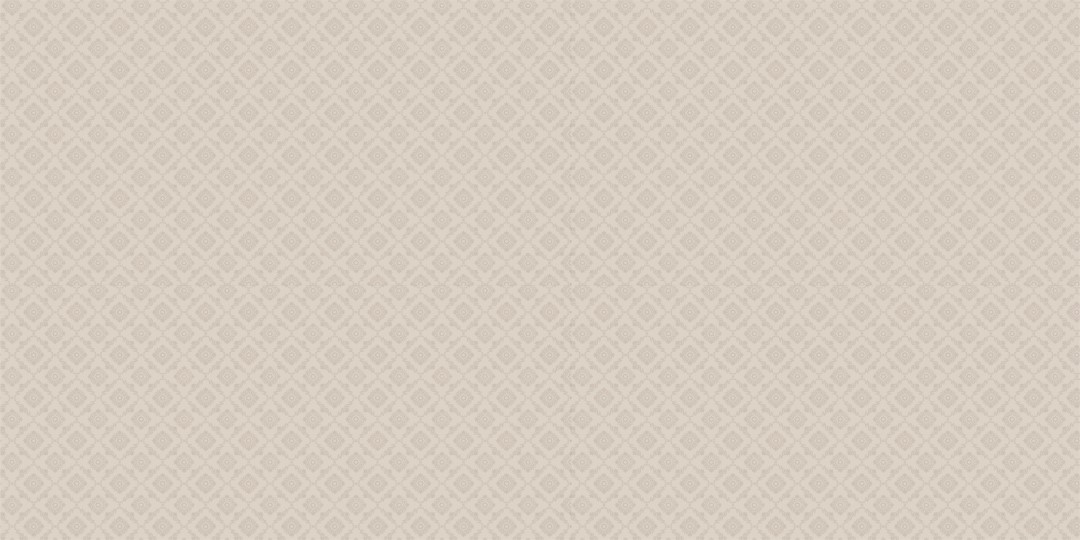 你通过哪些表现认为诗人是狂喜的？
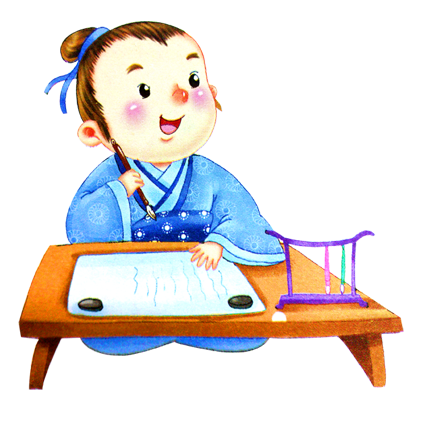 “纵酒”“放歌”
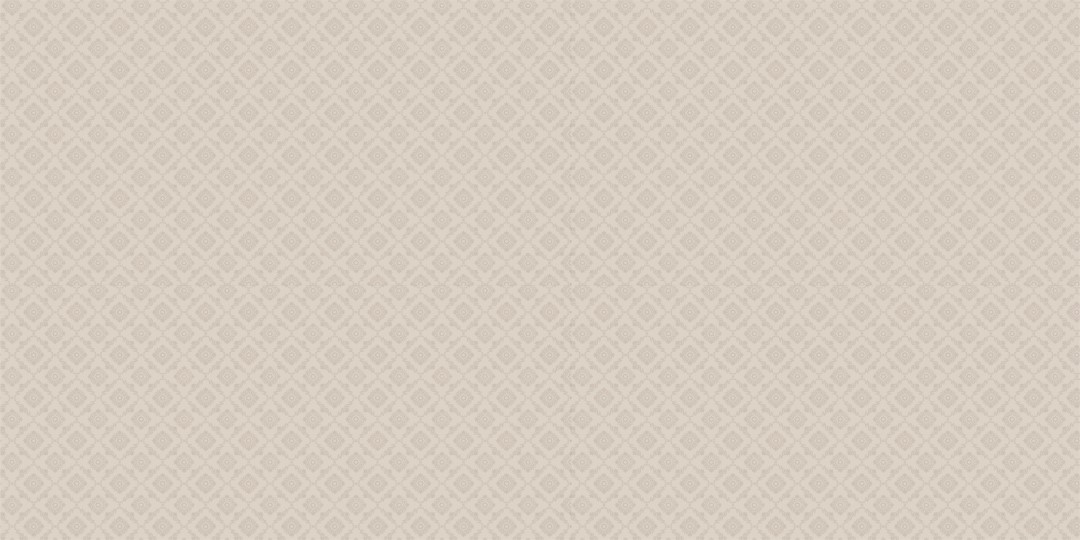 体会诗人饱受战乱的悲情。
狂喜的心情，为什么写“泪”和“愁”？
天边老人归未得，
    日暮东临大江哭。
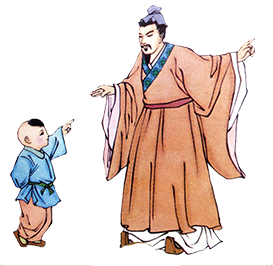 这是诗人与亲人别离的泪水。
国破山河在，城春草木深。
感时花溅泪，恨别鸟惊心。
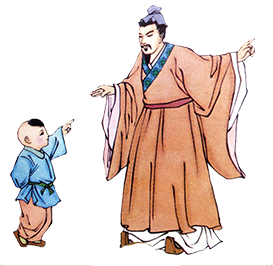 这是诗人面临国破家亡的泪水。
都人回面向北啼，
    日夜更望官军至。
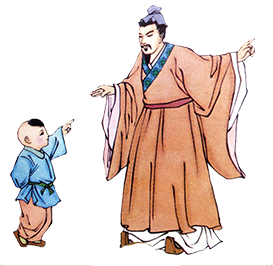 这是诗人渴望官兵收复失地的泪水。
却看妻子愁何在，
仅仅是妻子和孩子愁吗？
还有诗人的忧愁。
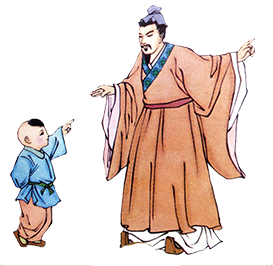 为衣食而愁，
为居无定所而愁，
为疾病别离而愁，
为报国无门而愁。
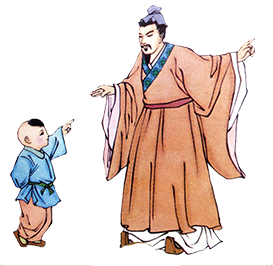 总结
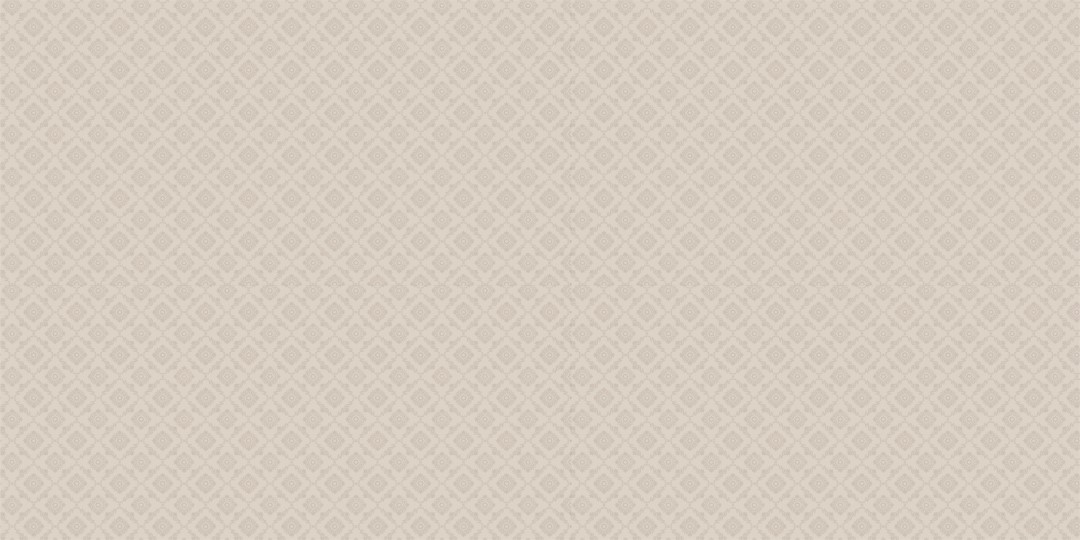 全诗感情奔放，痛快淋漓地抒发了作者无比喜悦的心情。后代诗论家都极为推崇此诗，浦起龙赞其为杜甫“生平第一首快诗也”。
四、课堂总结，品诗有法
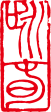 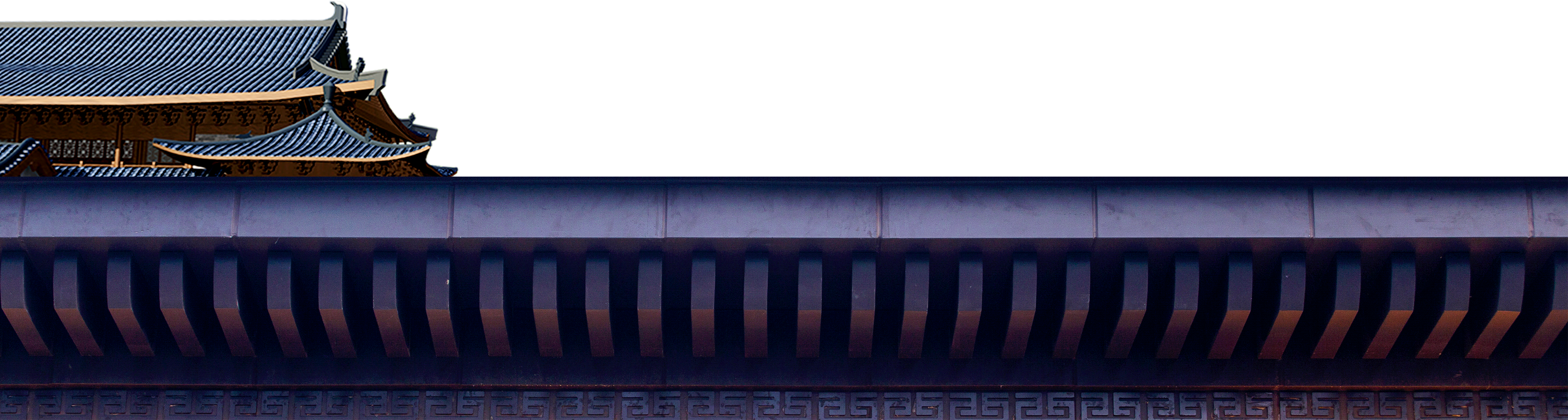 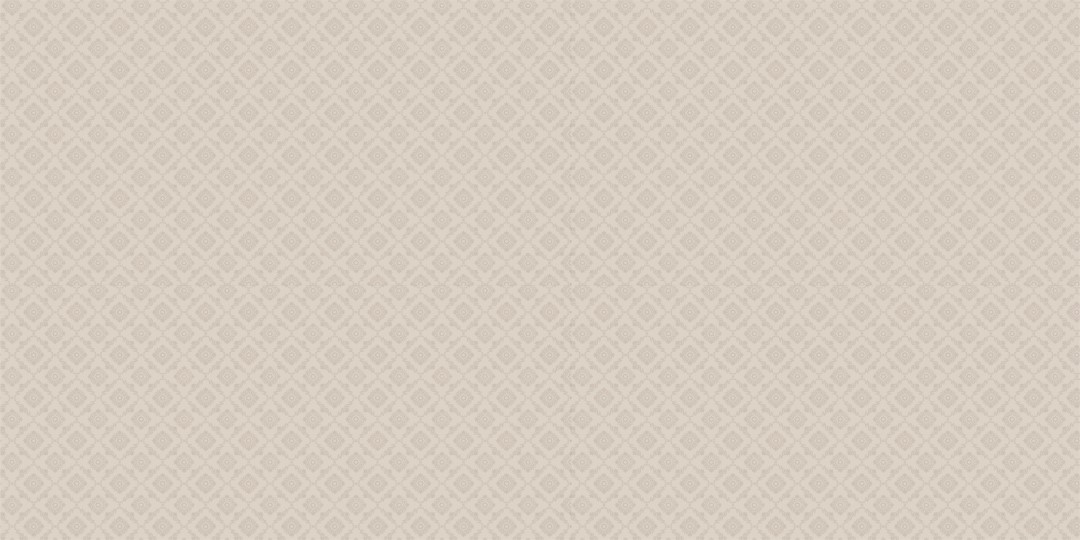 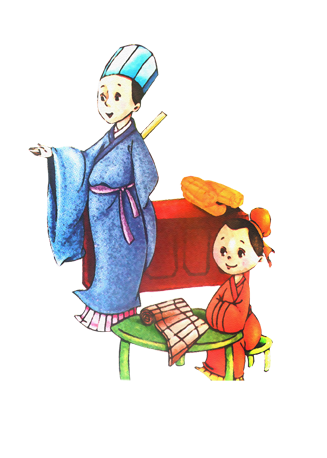 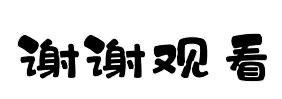